Валерий Григорьевич Киктаконцертная Симфония «Фрески Софии Киевской»
Музыканты – извечные маги
Вызывают виденья веков…
Б.Дубровин
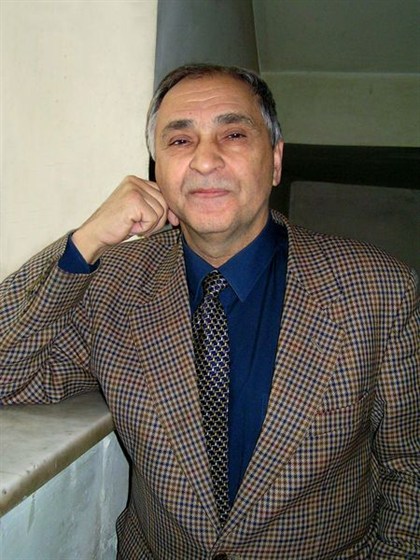 Валерий Георгиевич Кикта
(род. 22 октября 1941 в поселке Владимировка Волновахского р-на Донецкой области) — композитор, профессор Московской консерватории
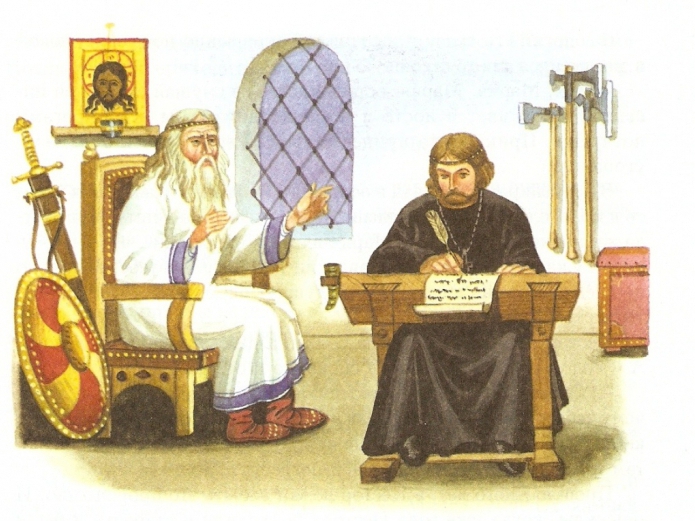 Собор софии киевскойXI век
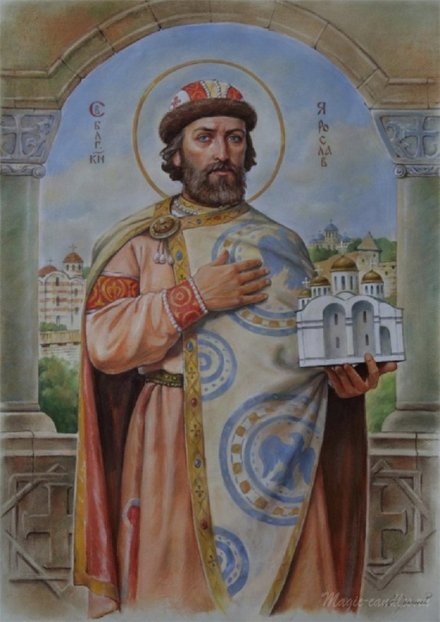 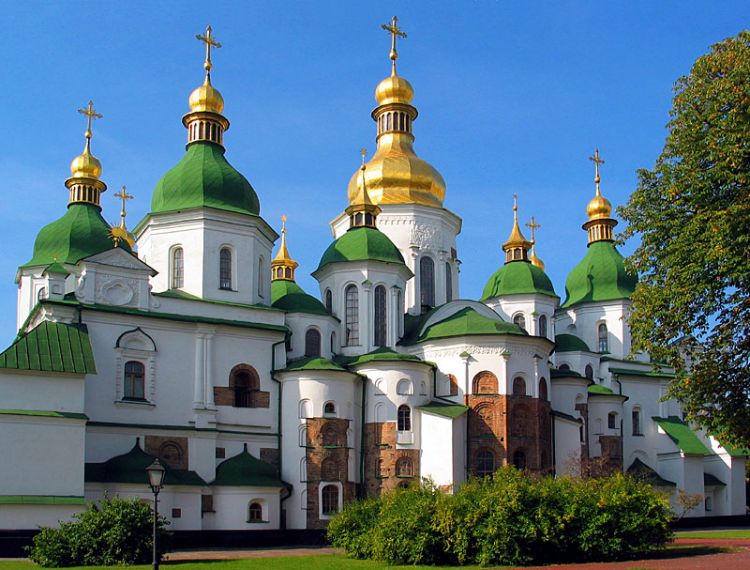 Ярослав мудрый
Собор возведён в Киеве в честь 50-летия принятия христианства на Руси. Святую Софию считали символом премудрости Божией.
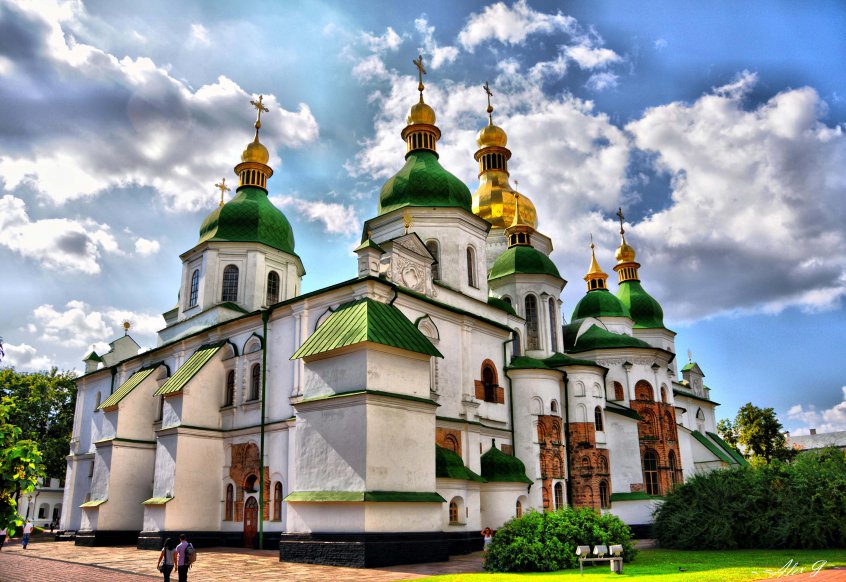 Главный алтарь собора
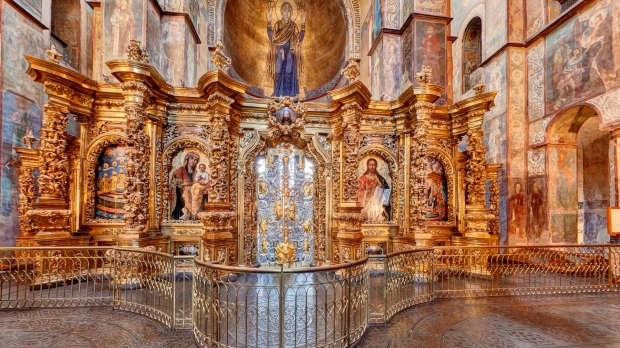 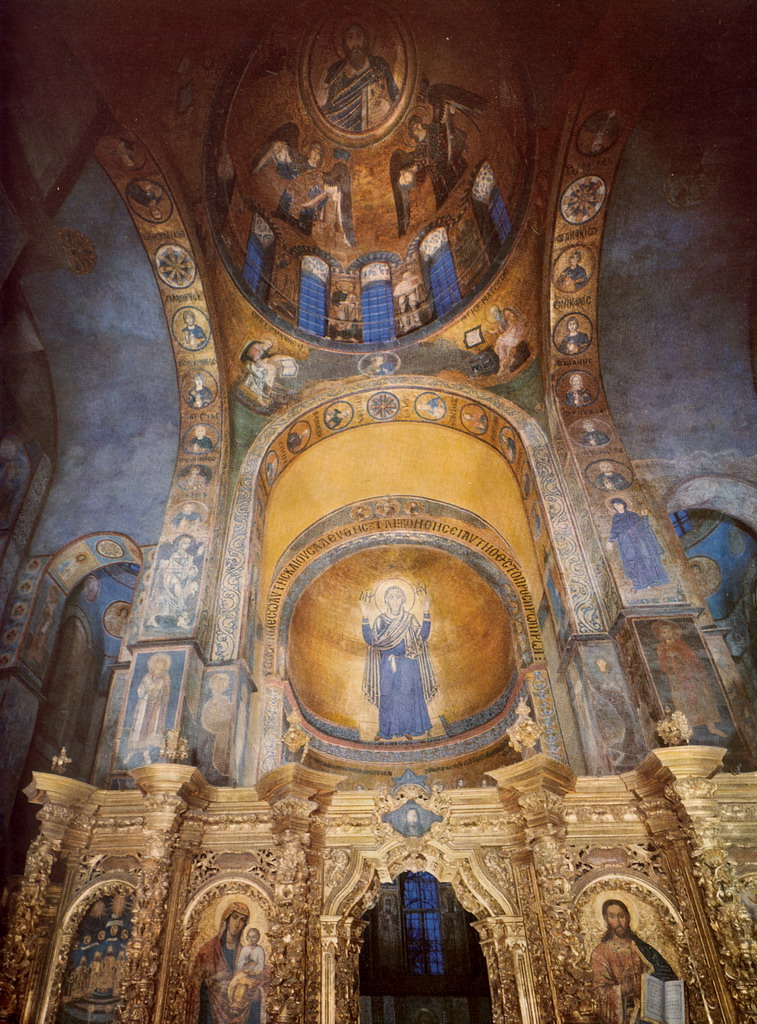 фреска
от итал. fresco — свежий, aффреско (итал. affresco) — живопись по сырой штукатурке, одна из техник стенных росписей
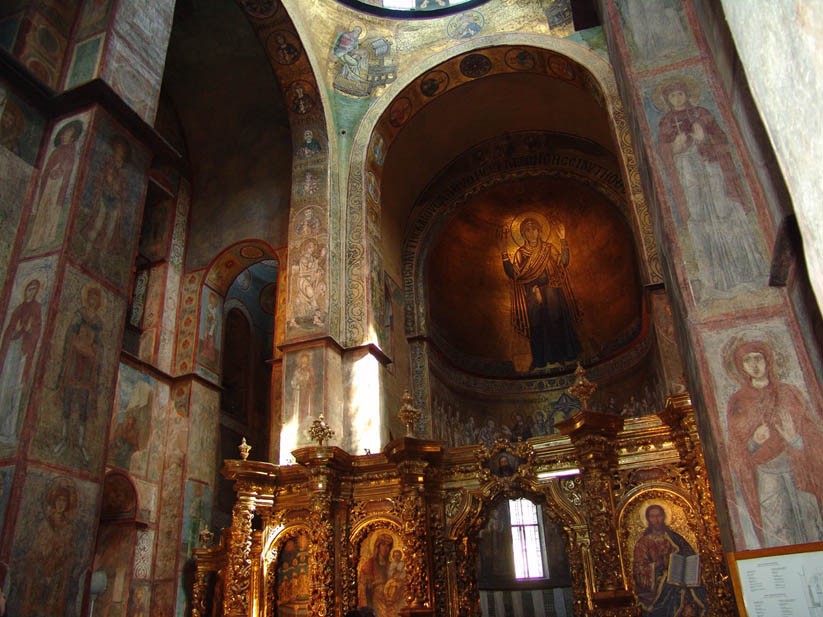 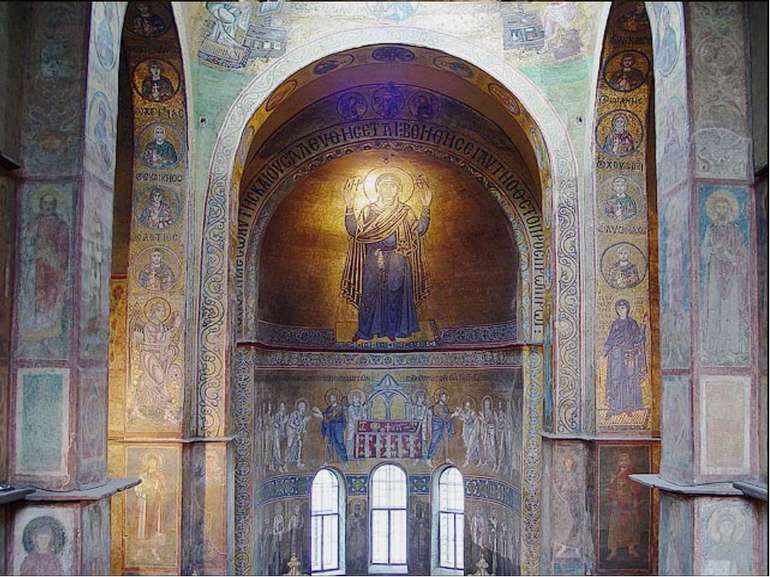 Концертная Симфония «Фрески Софии Киевской»
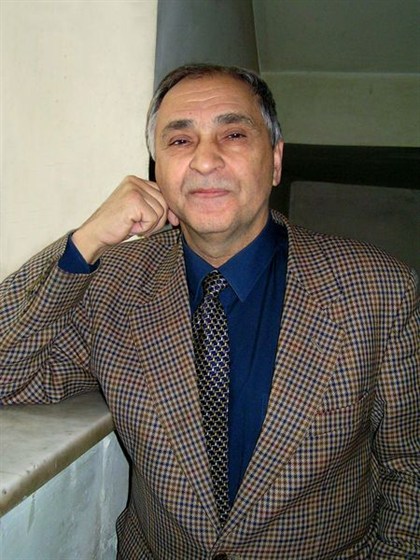 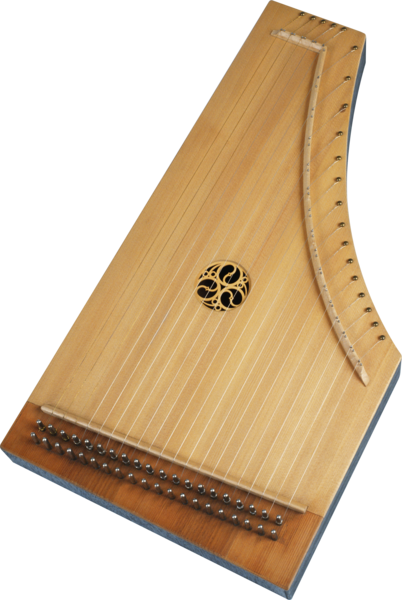 1. Инструментальный концерт с солирующим инструментом
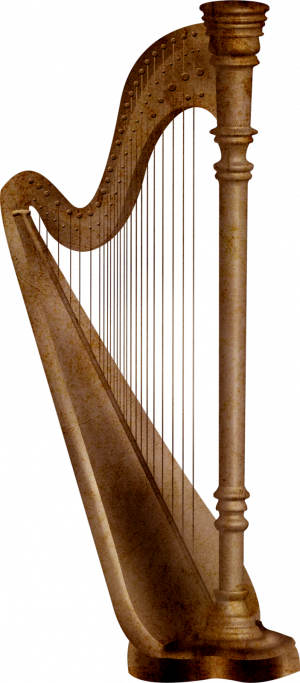 Валерий Георгиевич 
Кикта
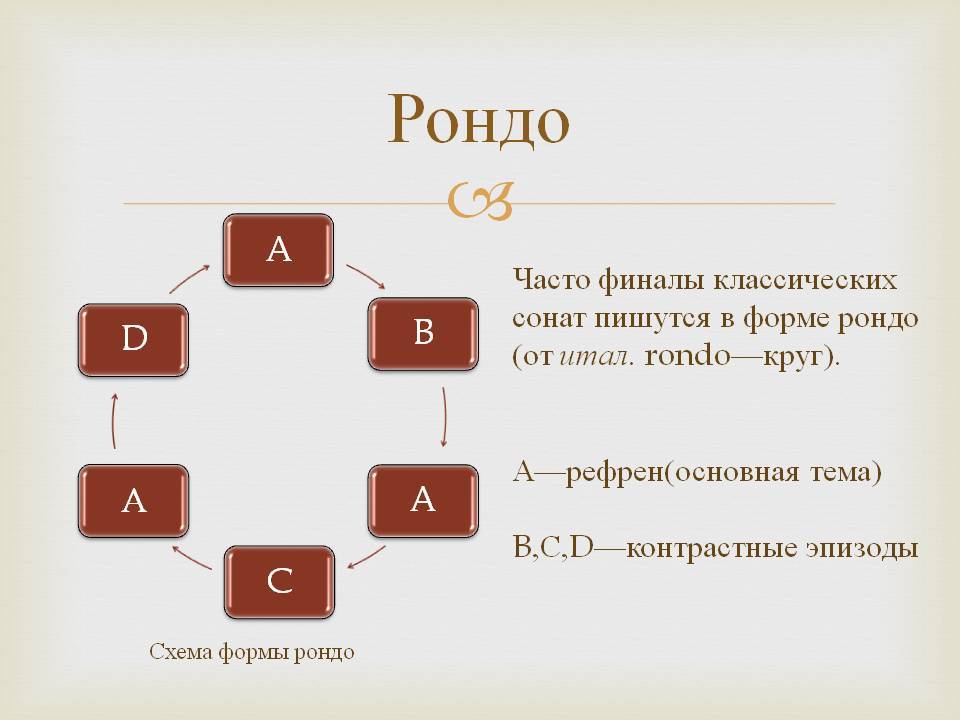 2. Форма «рондо» с одинаковыми рефренами и контрастными эпизодами
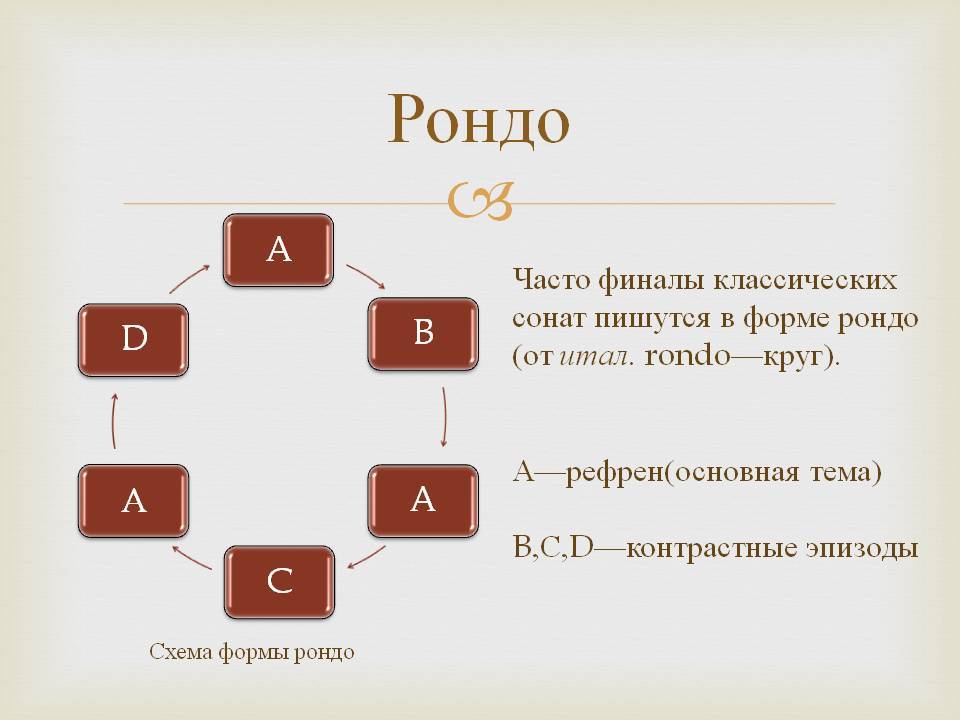 «орнамент»  рефрен симфонии
Стр. 59 
(нотное приложение, задание 1)
Ми-и-и-и   ре-до  си  ля-я-я си-ля соль  фа  ми-и
Тип композиции напоминает сюиту (девятичастное произведение):
1 Орнамент 1       2 Зверь нападает на всадника       3 Орнамент 2       4 Групповой портрет дочерей Ярослава
              Мудрого                     5 Михайловский придел       6 Борьба ряженых       7 Музыкант       8 Скоморохи       9 Орнамент 3
«Групповой портрет дочерей ярослава мудрого» (эпизод №4)
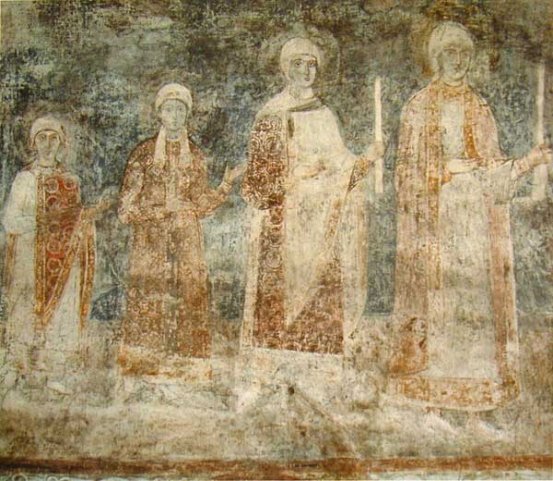 «Борьба ряженых» (эпизод №6)
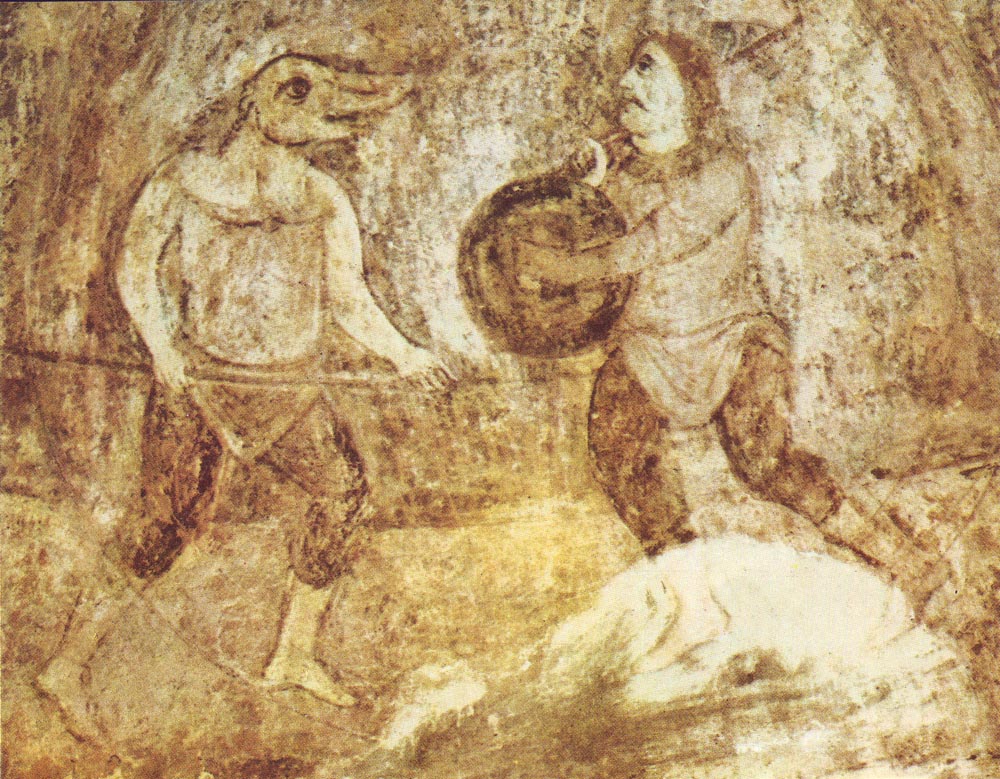 Контраст Ритм  темп  лад  звуковедения  форма
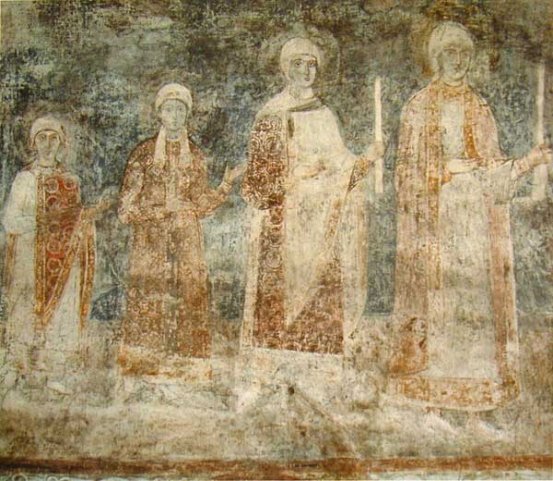 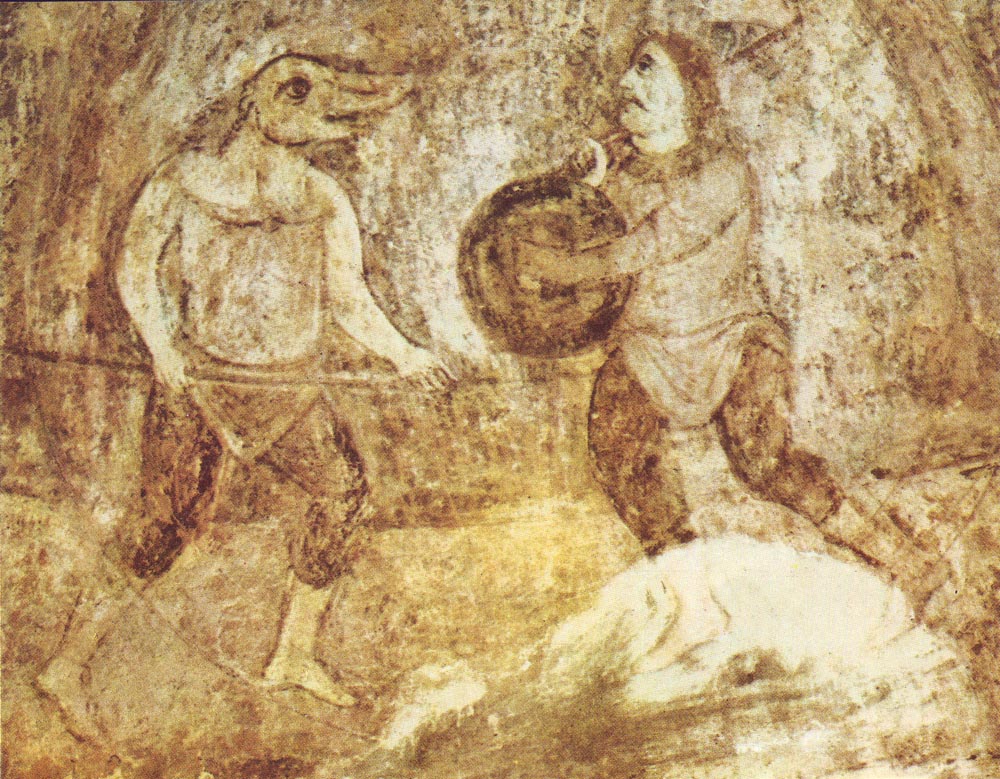 Стр. 60  вопрос 1 – 2
«Музыкант»(эпизод № 7)
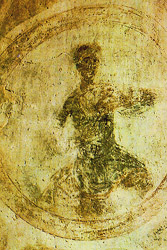 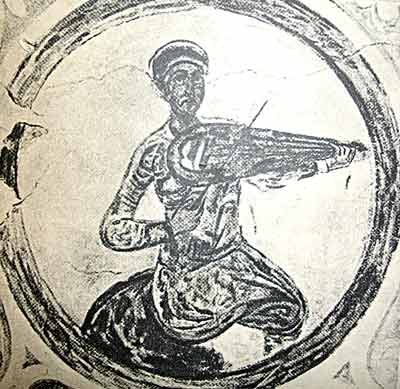 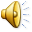 Варьирование темы
«Скоморохи»(эпизод №9)
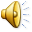 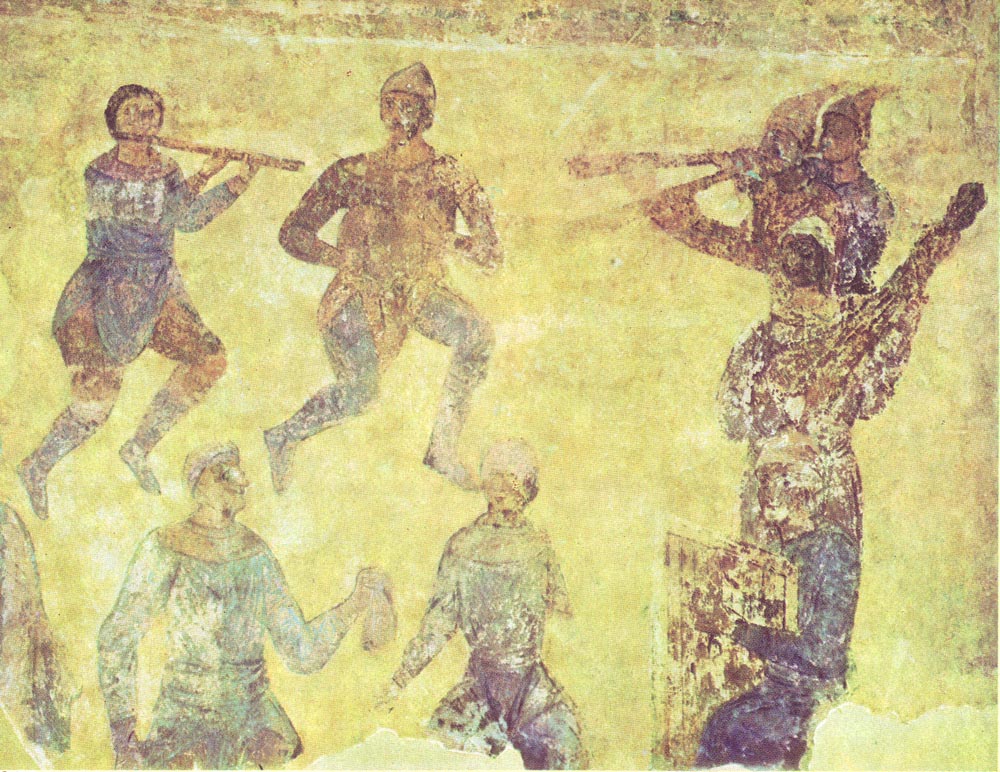 Как знакомая песенная тема симфонии звучит в «Скоморохах» на фоне колокольного звона?
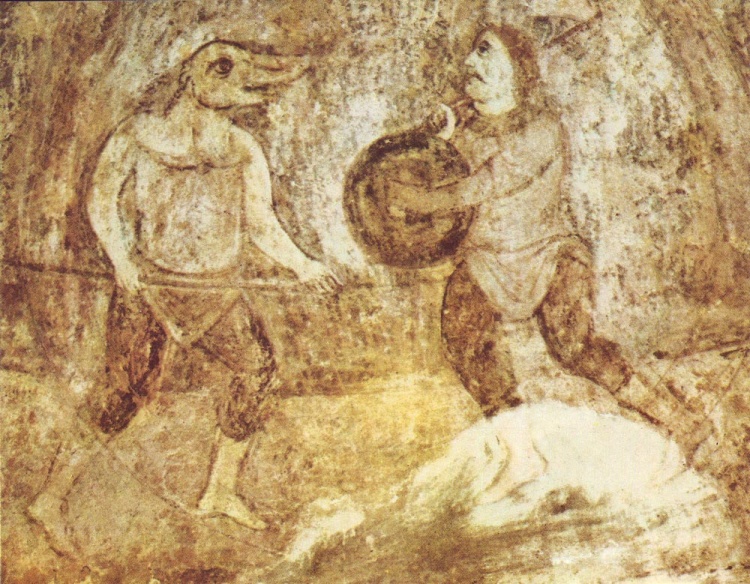 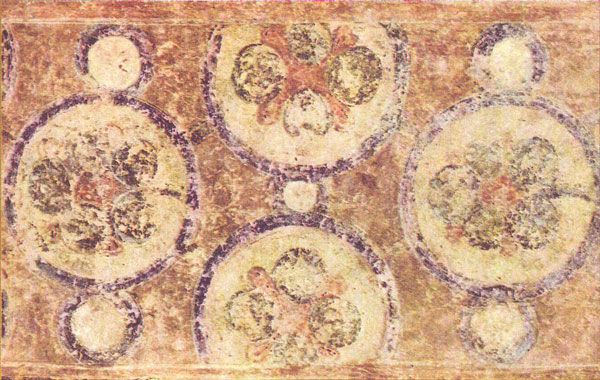 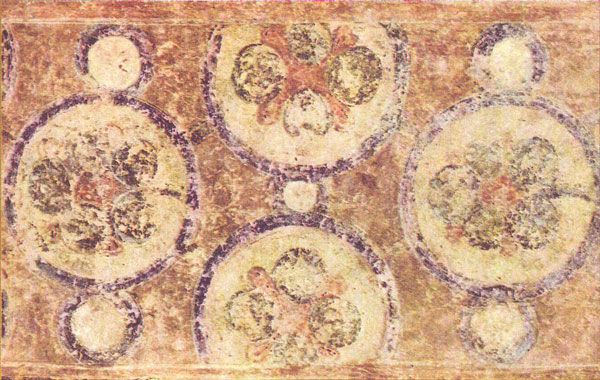 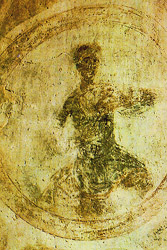 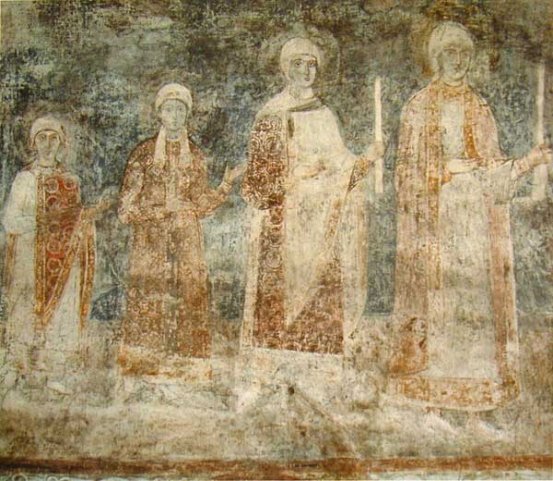 «Фрески софии киевской»
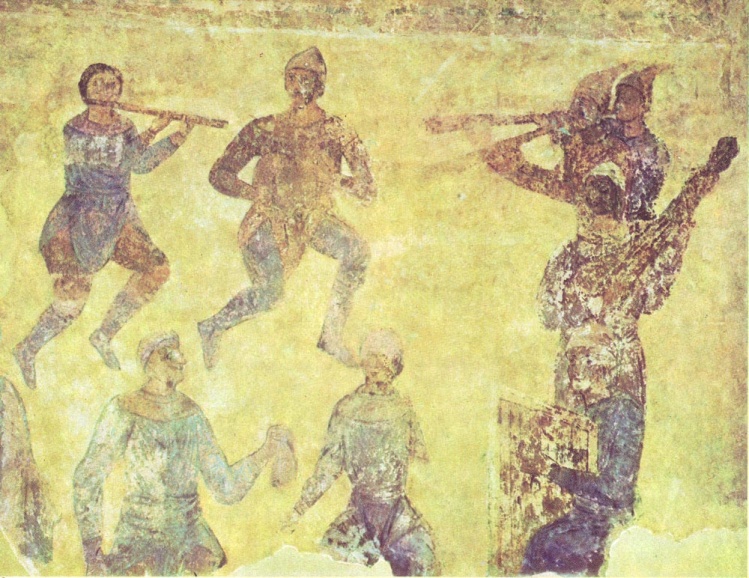 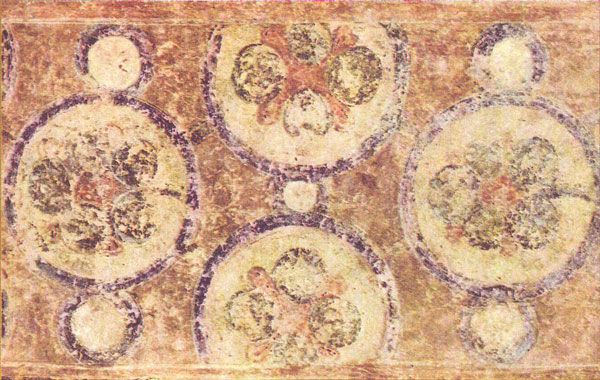 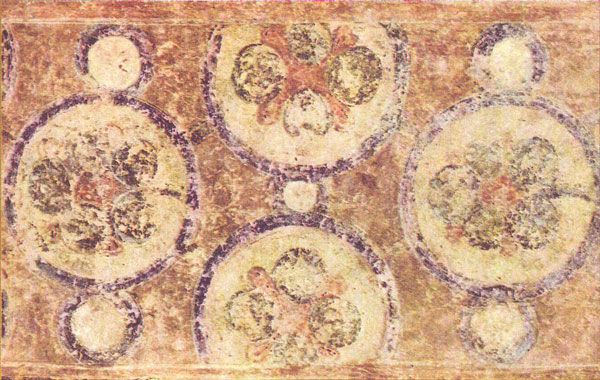 Звезда – Россия (музыка и слова Ю.Таран)
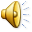 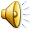 Хохлома, волжский плес, 
Ширь полей, плач берез. 
Это ты, Родина моя, 
Это ты, Россия. 
Купола, неба высь. 
Для тебя наша жизнь. 
Это ты, Родина моя. 
В мире нет красивей. 
Россия, Россия - ты моя звезда,
Россия, Россия - ты моя судьба.
Россия, Россия - повторю я вновь:
Россия, Россия - ты моя любовь!
Журавли, тополя, 
Хлеб, да соль, лик Кремля.
Это ты, Родина моя,
Это ты, Россия. 
Детский смех, перепляс. 
Доброта синих глаз. 
Это ты, Родина моя. 
В мире нет красивей. 
Россия, Россия - ты моя звезда, 
Россия, Россия - ты моя судьба. 
Россия, Россия - повторю я вновь: 
Россия, Россия - ты моя любовь!
Домашнее задание
Стр. 58 – 61 читать
Слушание музыки
Дополнительно: ТТ стр. 22 – 25